400
Seguidores
200
Seguidos
600
Publicaciones
Tutoría 4 ESO
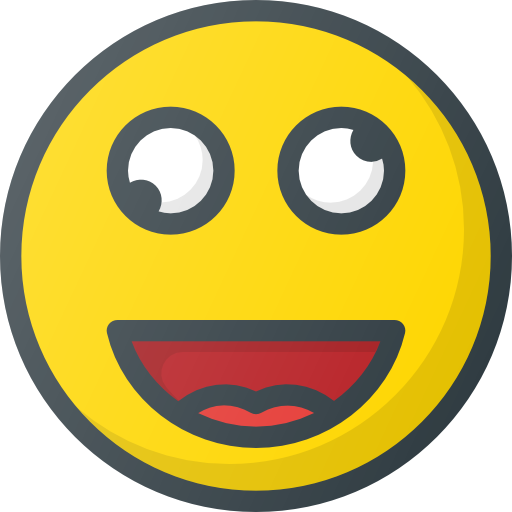 La tutoría más divertida y alocada de nuestro IES
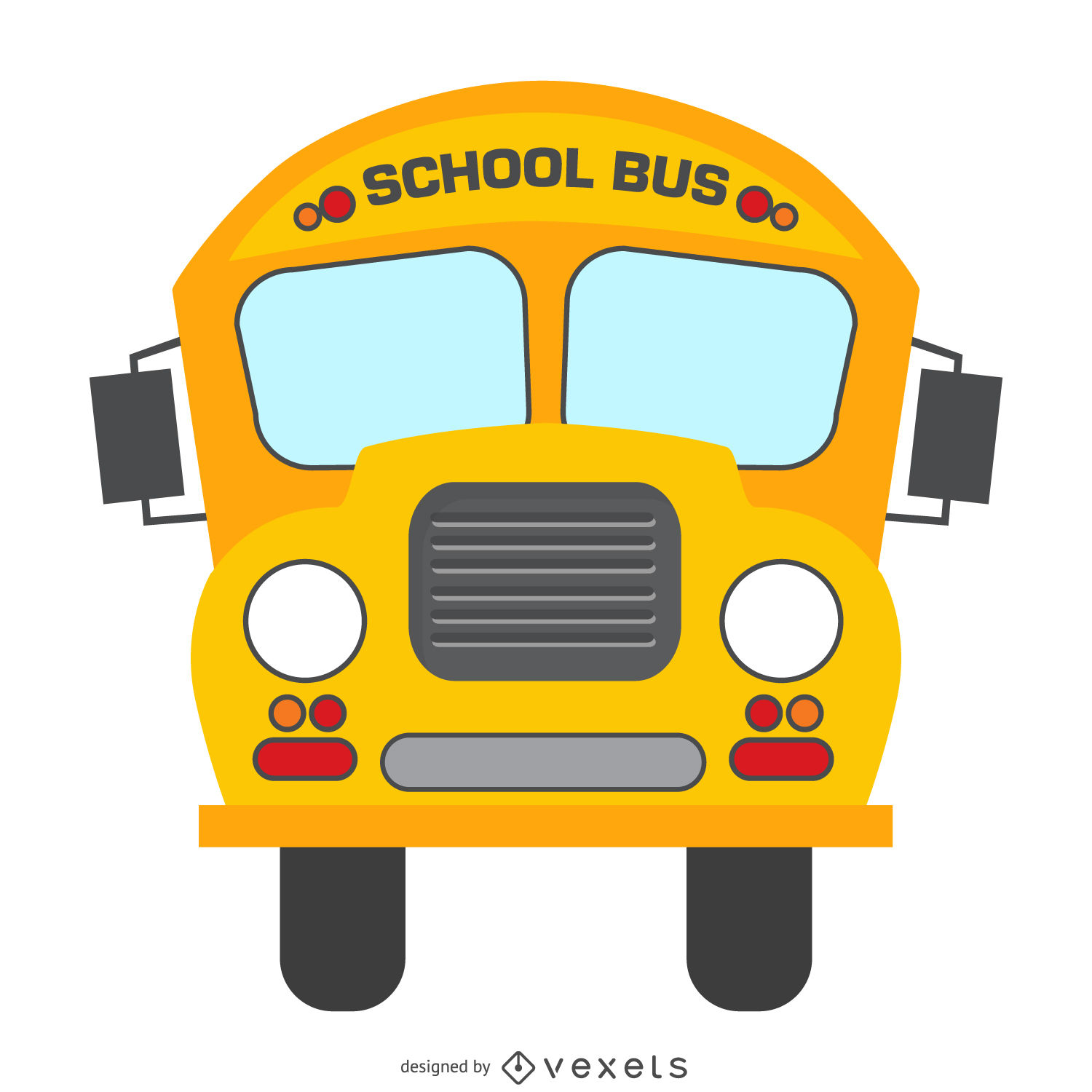 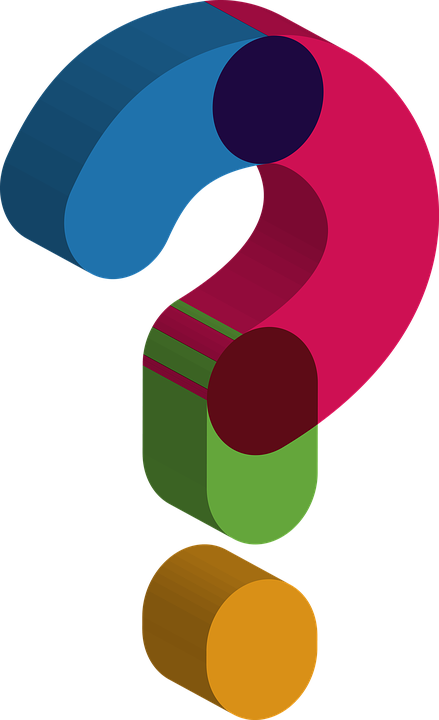 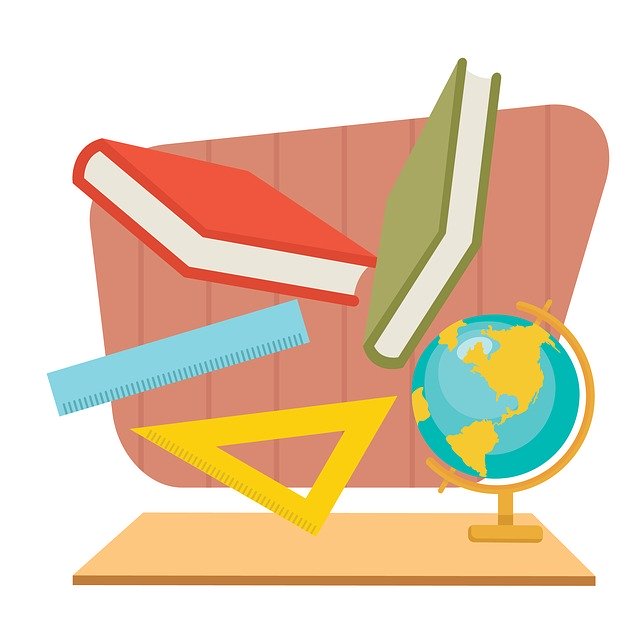 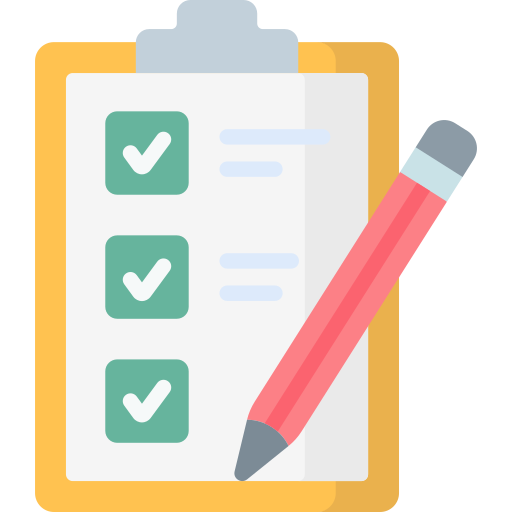 Excursiones
Recomendaciones
Clases
Retos
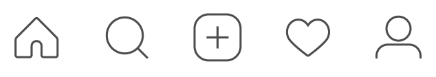